ECDL Polskaw okresie XI kadencji
14 czerwca 2014r.






Dr inż. Jacek Pulwarski
Ogólnopolski Koordynator ECDL
Liczba egzaminów ECDL Polska01.2011 – 05.2014
Rentowność ECDL Polska2011 - 2013
Ważna informacja
Łącznie w latach 2011-2013 wynik finansowy ECDL w PTI osiągnął ponad 


2 mln. 800 tys. zł.
System eECDL.pl
Rozpoznawalność ECDL w Polsce
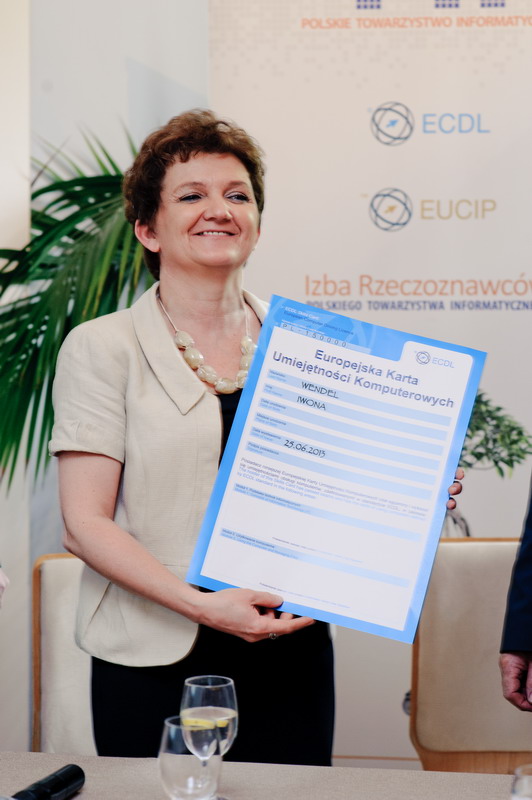 Podsekretarz Stanu w Ministerstwie Infrastruktury i Rozwoju Iwona Wendel prezentuje 150-tysięczną (w Polsce) Europejską Kartę Umiejętności Komputerowych, otrzymaną w 2013 roku.
Fundacja ECDL
Od 1 lipca 2012 r, PTI ma podpisaną z Fundacją ECDL pięcioletnią wyłączną umowę licencyjną jako Krajowy Operator ECDL w Polsce.
Audyt Fundacji ECDL w PTI odbył się w II połowie 2011 roku, w roku bieżącym planowany jest kolejny.


W I kwartale 2014 zajęliśmy 3 miejsce na świecie pod względem ilości nowych rejestracji (po Włoszech i Wielkiej Brytanii).
Fundacja ECDL
Wdrażanie Nowego ECDL w Polsce zostało uznane przez Fundację ECDL za dobrą praktykę, wartą naśladowania.
OK ECDL został poproszony o prezentację na ten temat na sesji plenarnej na Światowym Forum ECDL 2013 w Londynie.
Polska współprowadziła sesję wymiany doświadczeń na Światowym Forum ECDL 2014 w Bukareszcie.
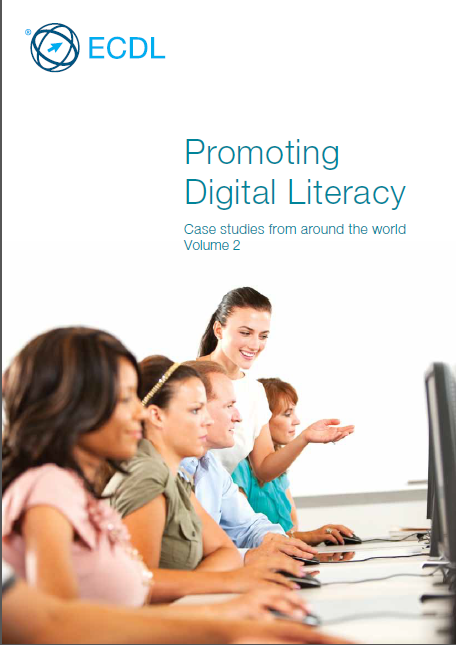 Fundacja ECDL
W uznaniu osiągnięć PTI w krzewieniu idei ECDL Fundacja ECDL postanowiła zorganizować Światowe Forum ECDL 2015 w… 
WARSZAWIE
Dziękuję za uwagę